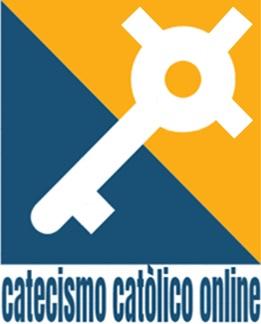 Durante esta semana realizaste diariamente una oración adicional apoyado del libro YouCat – Libro de oración.
 
Contesta las siguientes preguntas de reflexión.
 
¿Qué oración fue la que más te gusto y por qué? Tu as enderezado mis pasos, ese me gusto por que dice “No temo señor por que tu me has creado.
 
 
 
 
Durante la oración junto con tus padres ¿Qué sentiste? Yo   me senti acompañada y feliz de leer
                         con mi familia el libro de dios.